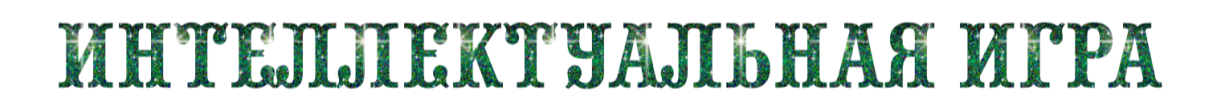 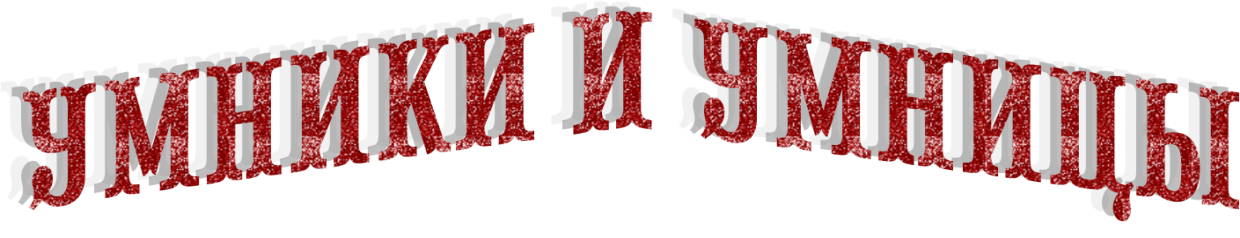 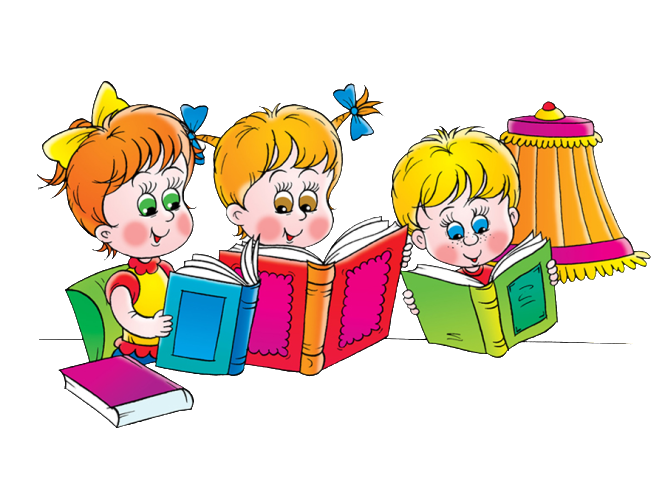 5 РАУНД
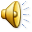 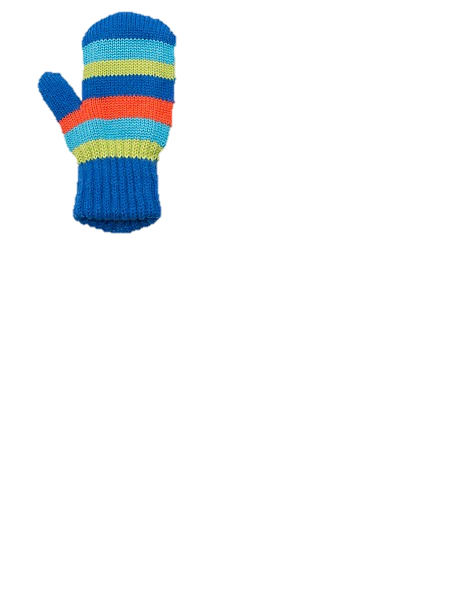 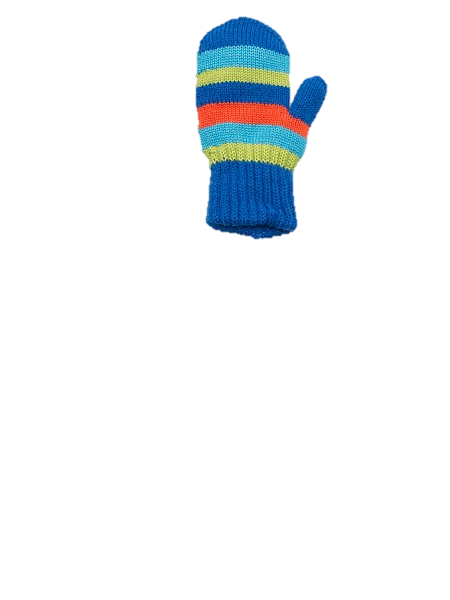 3
2+1
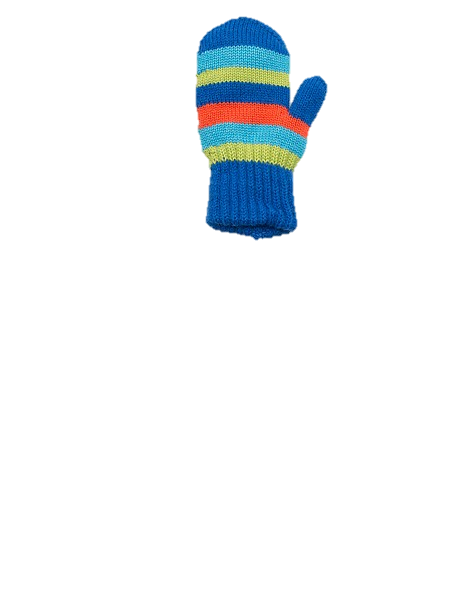 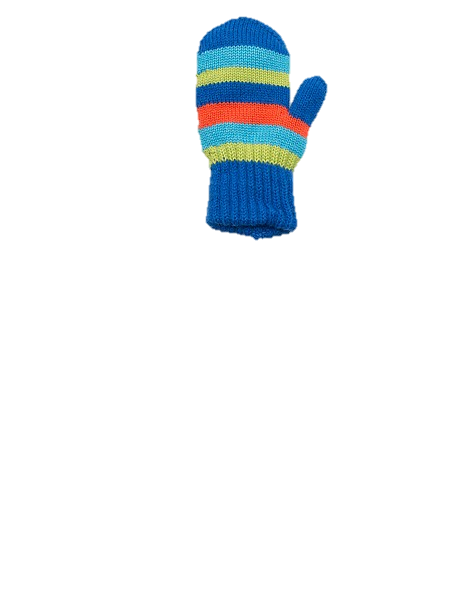 2
4
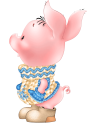 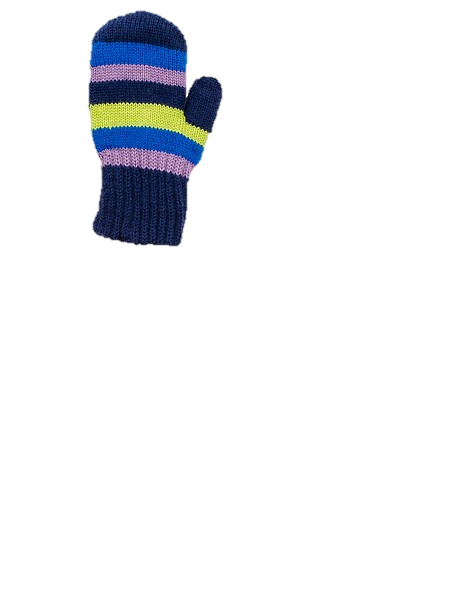 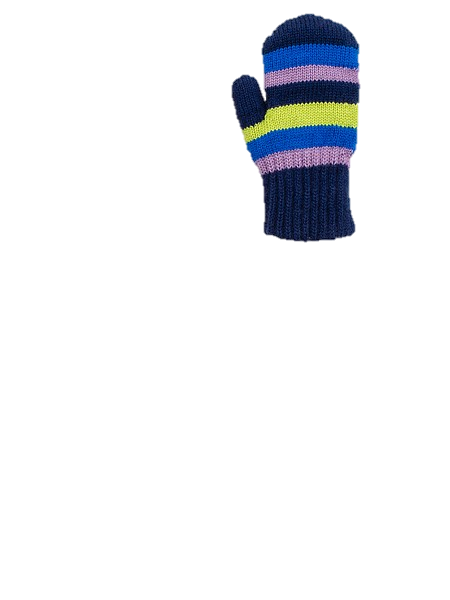 5-1
2
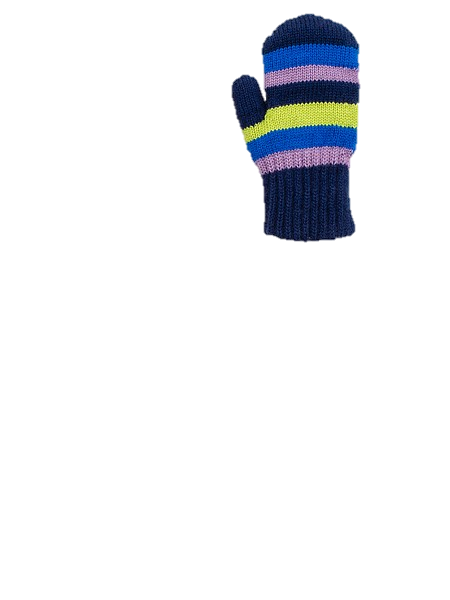 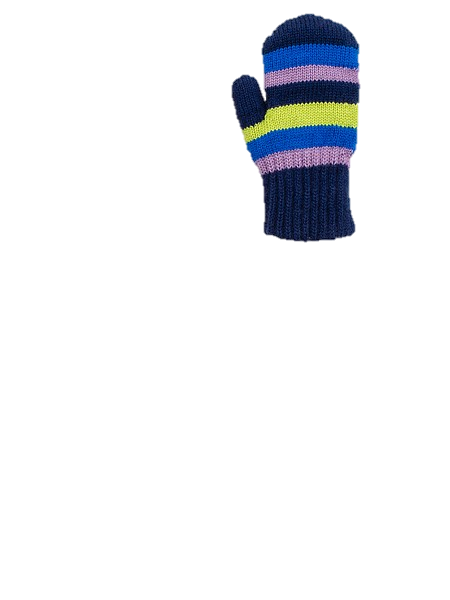 4
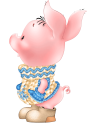 6
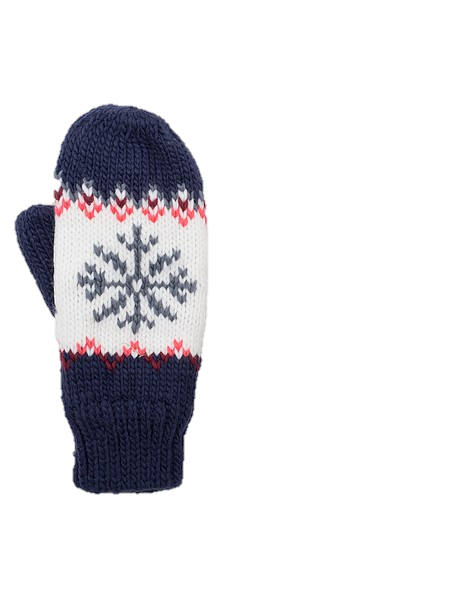 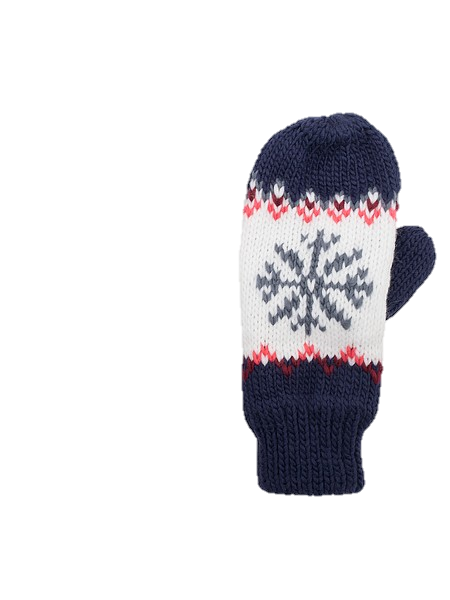 4-2
5
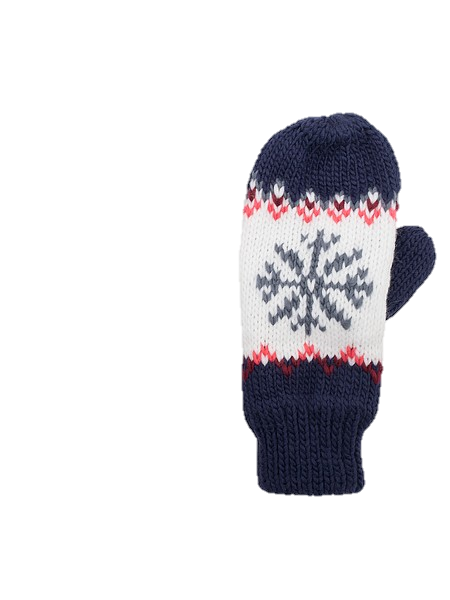 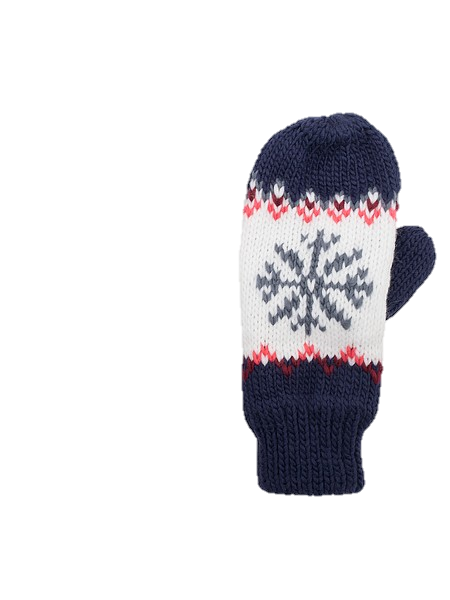 3
2
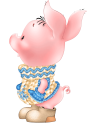 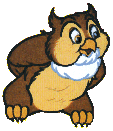 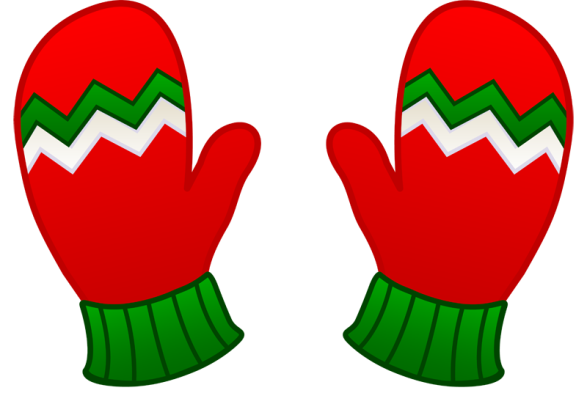 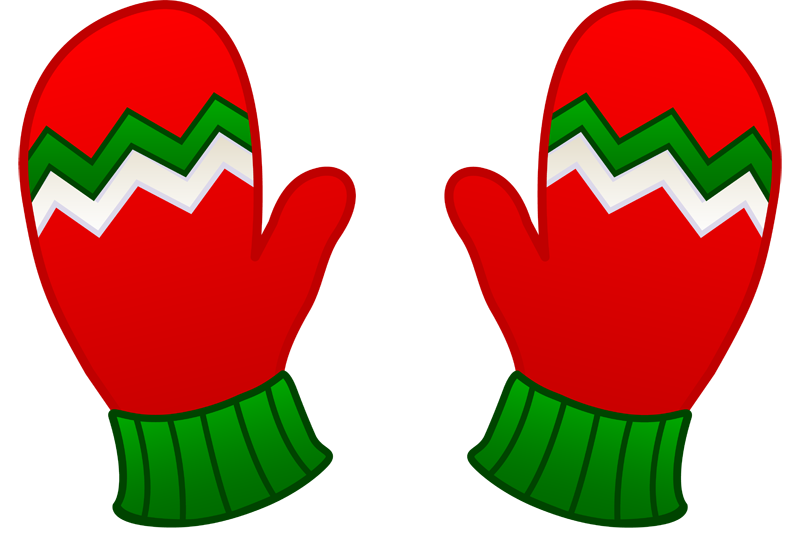 3-1
2
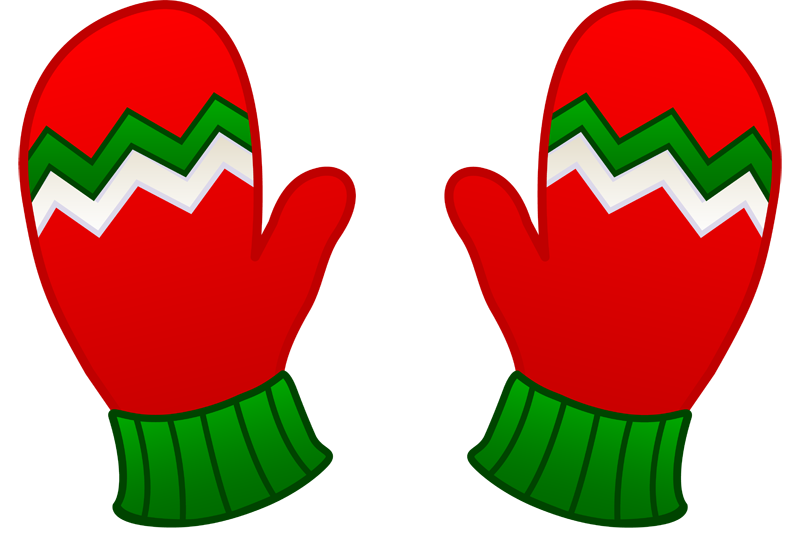 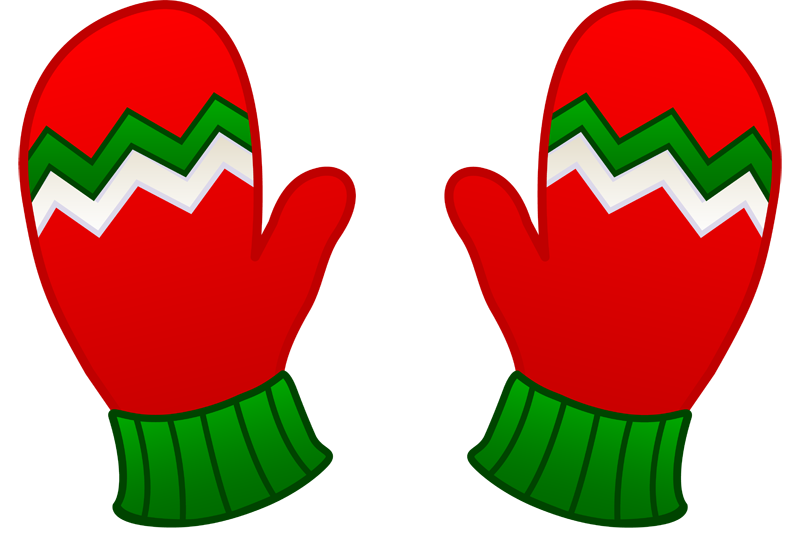 5
4
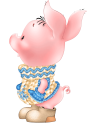 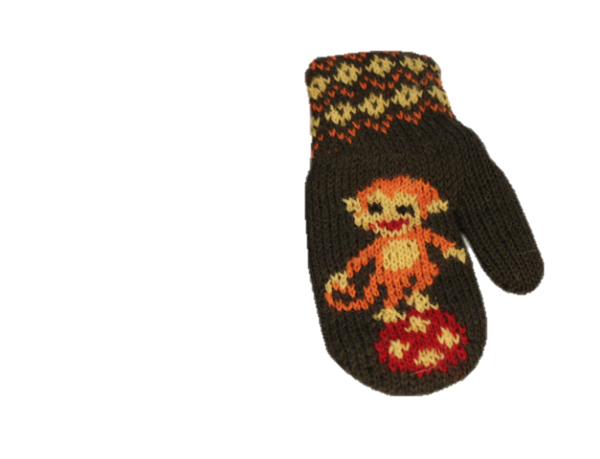 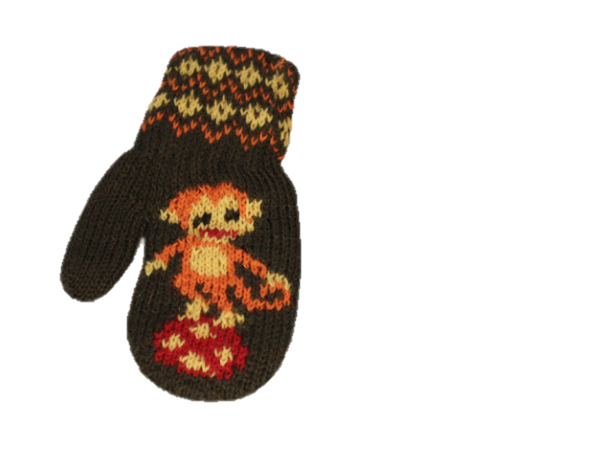 6
3+2
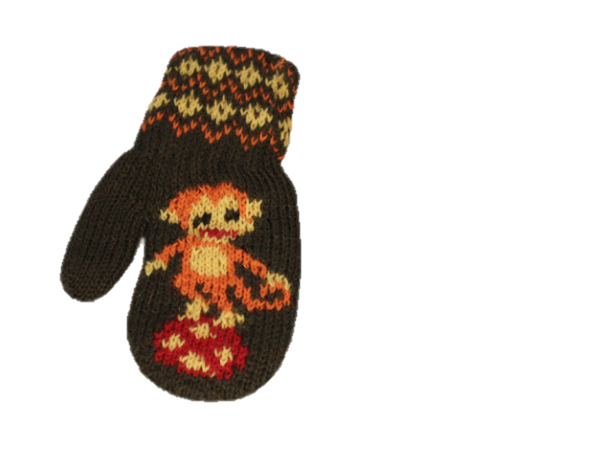 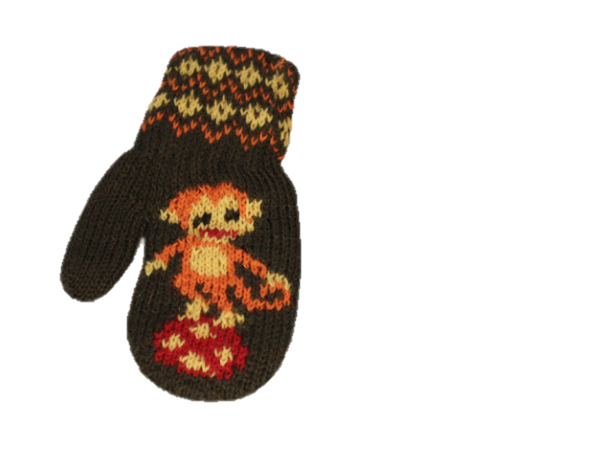 5
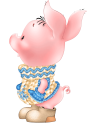 3
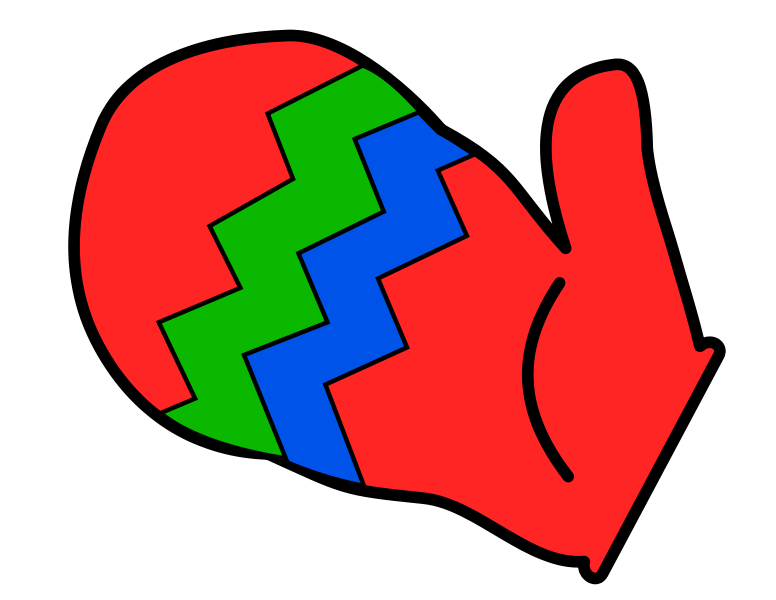 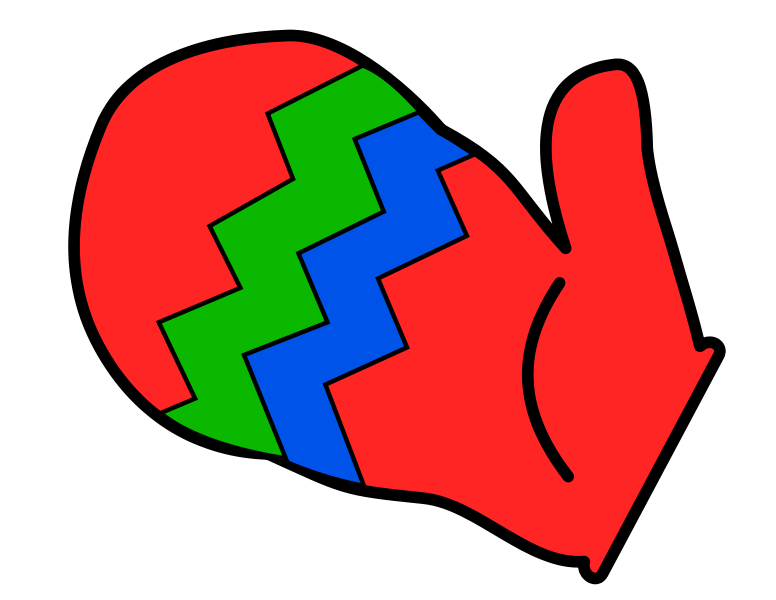 5-1
5
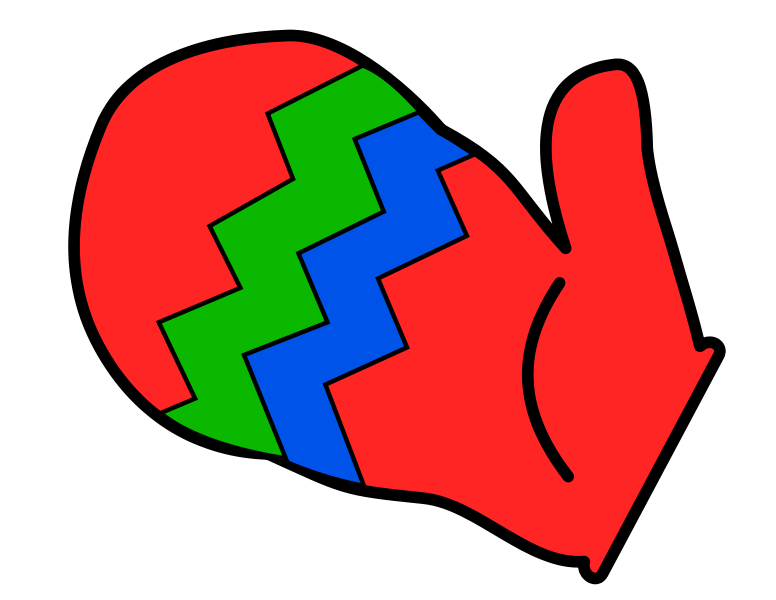 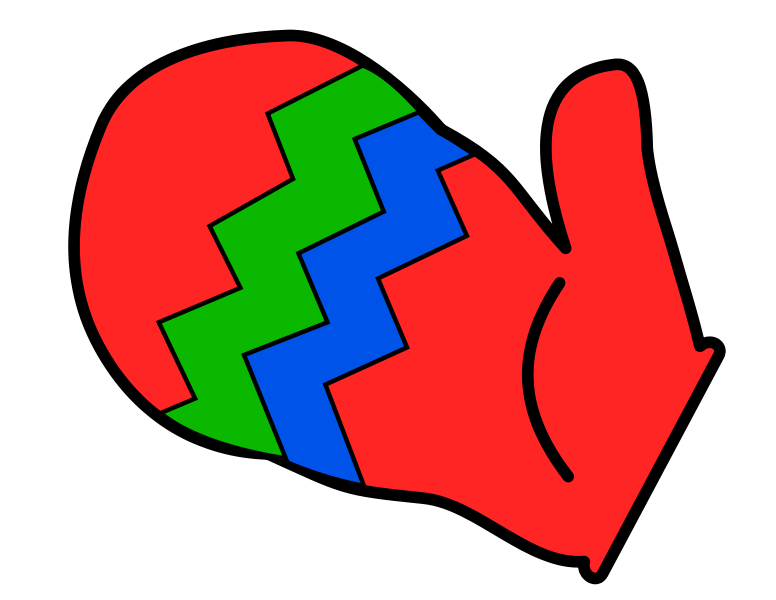 6
4
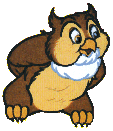